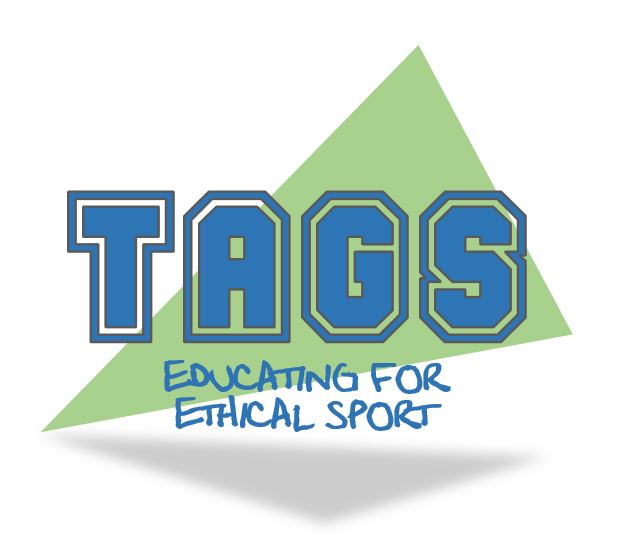 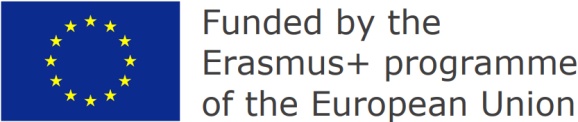 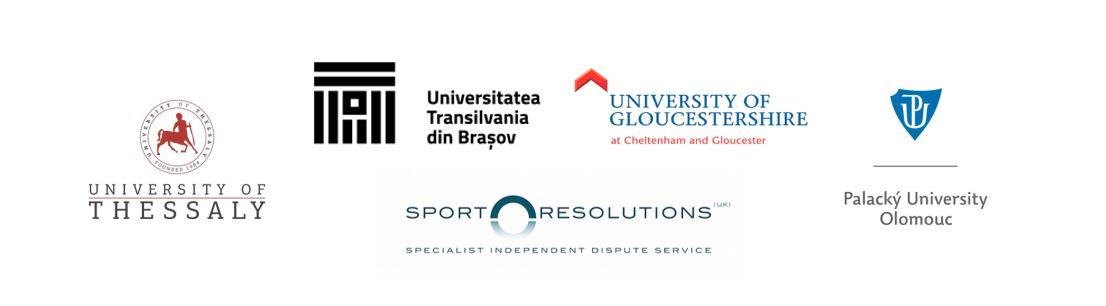 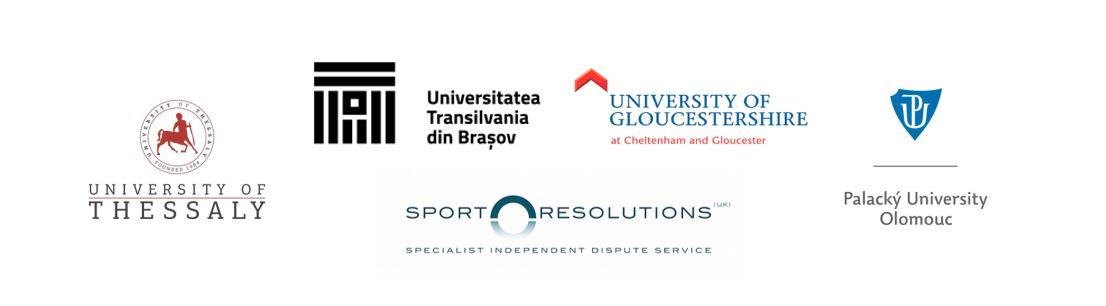 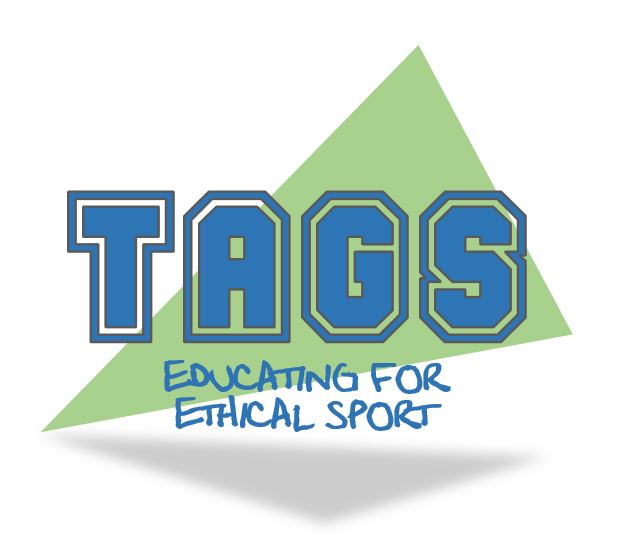 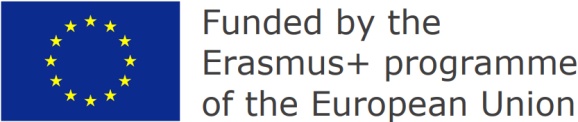 Komercializace a korupce ve sportu
Účel a cíle
Identifikovat a vyhodnotit faktory, které představují korupci ve sportu.
Ukázat, jak může být dvoustupňový test zdánlivé podjatosti použit pro vyhodnocení případu podjatosti a střetu zájmu.
Vyhodnotit vztah mezi komercializací a korupcí ve sportu.
Downloaded from www.tagsproject.eu
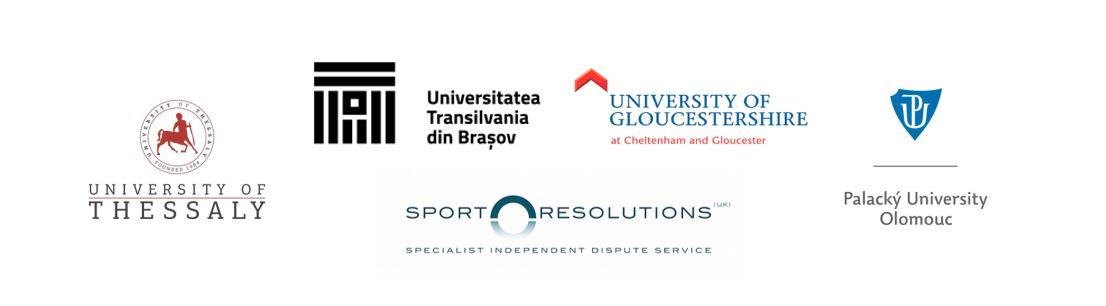 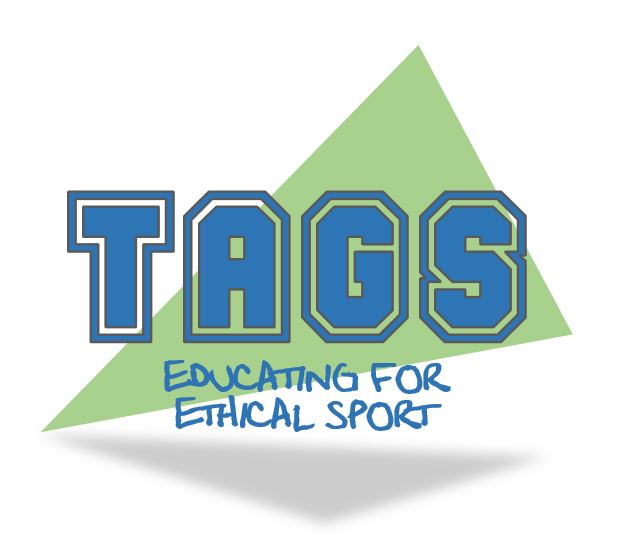 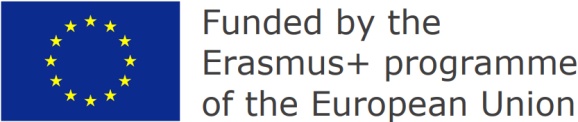 Vytvořte seznam a vyhodnoťte přínosy a negativní dopady komercializace ve sportu
Úkol č. 1:
Komodifikace:
Přisuzování peněžité hodnoty určité věci (sportu).
Nelegální používání peněz pro ovlivnění výsledků soutěže (např. manipulace s výsledky zápasů).
„Špinavá“ komodifikace:
Legální použití peněz pro ovlivnění výsledků soutěže (např. kupování nejlepších hráčů).
Kvazi komodifikace:
Walsh, A. and Giulianotti, R. (2007) Ethics, Money and Sport: This Sporting Mammon. London: Routledge
Downloaded from www.tagsproject.eu
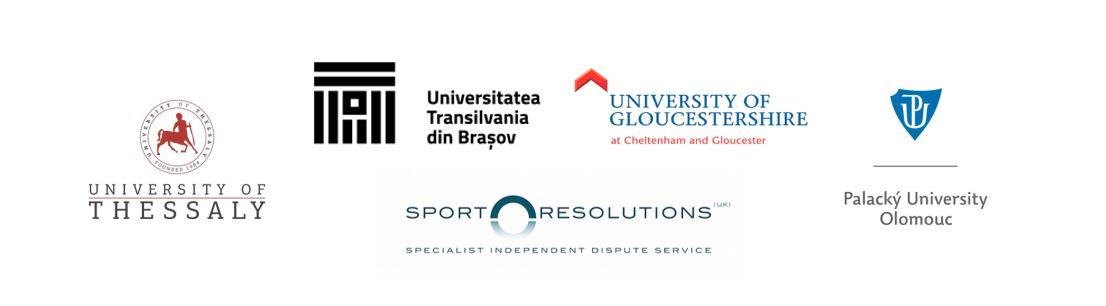 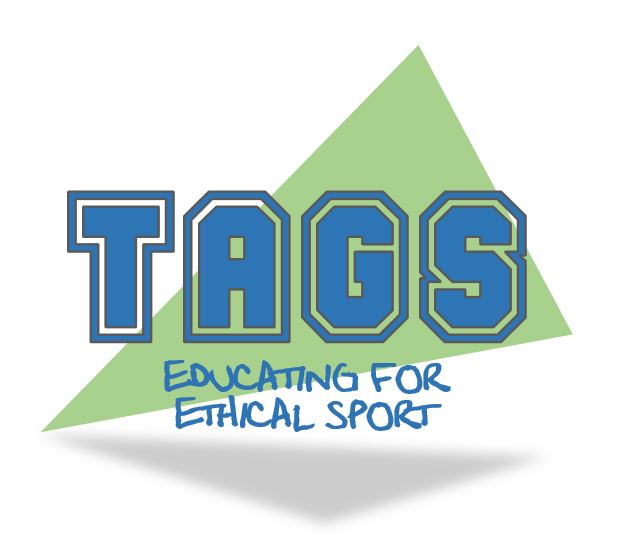 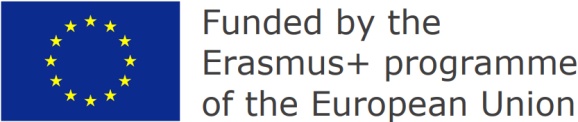 Uveďte dva nedávné příklady „špinavé“ komodifikace a dva příklady kvazi-komodifikace.
Úkol č. 2:
Diskutujte o tom, jaká opatření lze přijmout, aby se zajistilo, že výsledky sportovních soutěží nejsou určovány penězi? 
Fungovala by taková opatření v praxi?
Úkol č. 3:
Downloaded from www.tagsproject.eu
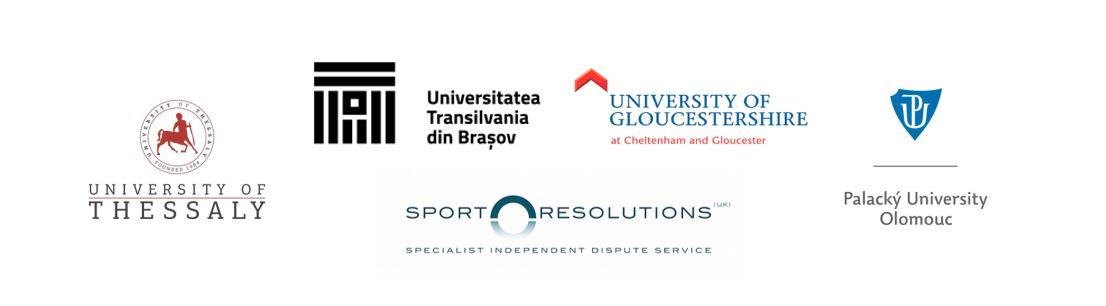 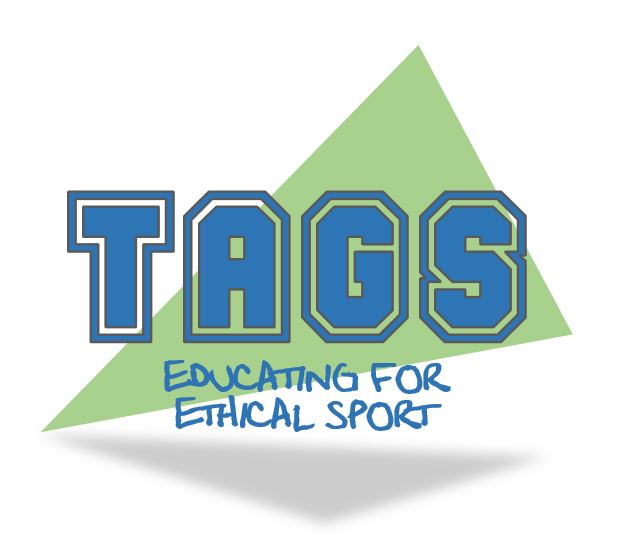 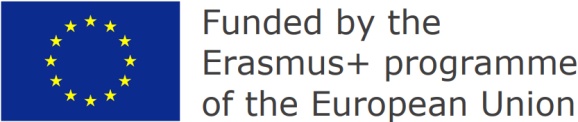 Walsh & Giulianotti (2007) – čtyři morální patologie vyplývající z komercializace:
Motivační patologie – sportovci jsou při sportu vedeni externí motivací, což může vést k podvádění, jako je doping nebo falšování výsledků zápasů.
Instrumentalistická patologie – všechny aspekty sportu jsou považovány za prostředky k dosažení účelu, kterým je vytvářet finanční zisk. Součástí je i skutečnost, že je se sportovci nakládáno jako se zbožím, které může být koupeno a prodáno.    
Distributivní patologie – oslabení spravedlnosti, například skutečnost, že opravdoví sportovní fanoušci si nemohou kvůli vysoké ceně vstupenek dovolit chodit na zápasy.
Pragmatická patologie -  situace, kdy všechny ostatní patologie v konečném důsledku ohrožují existenci sportu, například nedostatek investic do  místních klubů, který snižuje počet a kvalitu hráčů pro udržení sportu.
Downloaded from www.tagsproject.eu
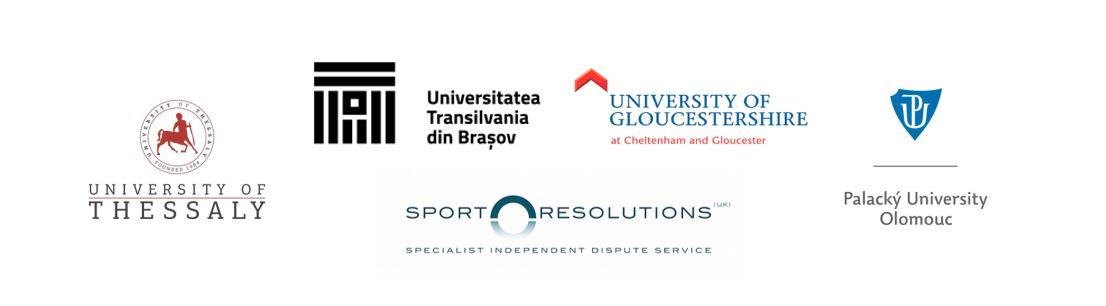 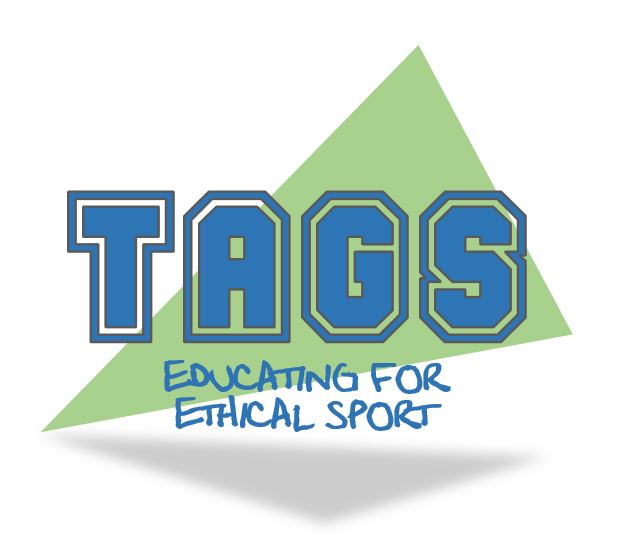 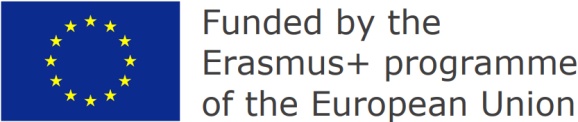 Přečtěte si případ 34 TAGS 
http://tags.apps-1and1.net/wp-content/uploads/2018/11/CASE_34_-_Decision_-_Player_B_and_Agent_N.pdf 

Jaká doporučení vydal odvolací senát a proč?
Úkol č. 4:
Downloaded from www.tagsproject.eu
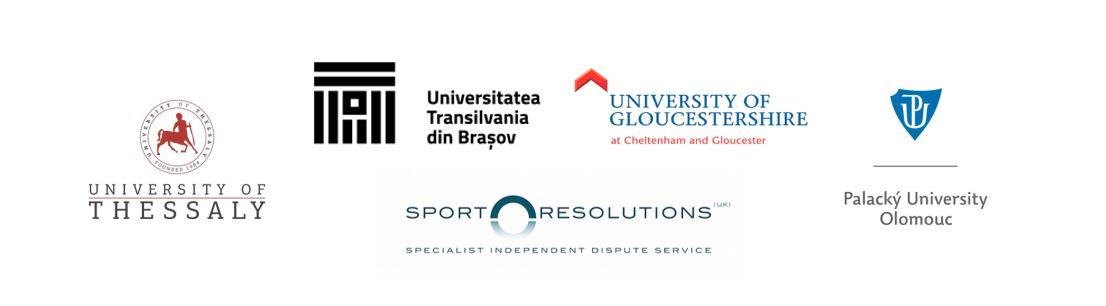 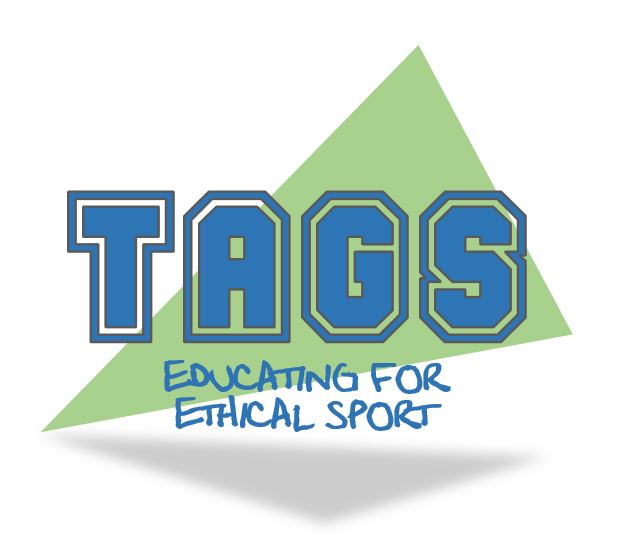 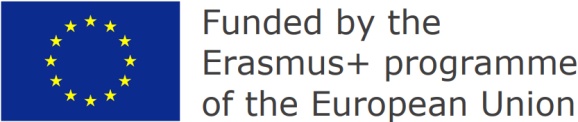 Diskutujte o tom, co znamená „střet zájmů“ a jak se vztahuje ke korupci ve sportu.
Úkol č. 5:
Přečtěte si případ 35 TAGS 
http://tags.apps-1and1.net/wp-content/uploads/2018/11/Case_35_-_Decision_-_Player_K.pdf 

Proč disciplinární komise rozhodla, že jednání žalovaného představovalo zdánlivý střet zájmů?
Úkol č. 6:
Downloaded from www.tagsproject.eu
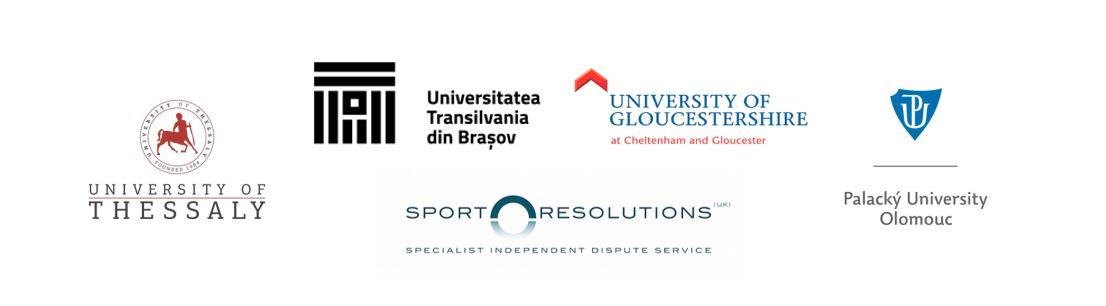 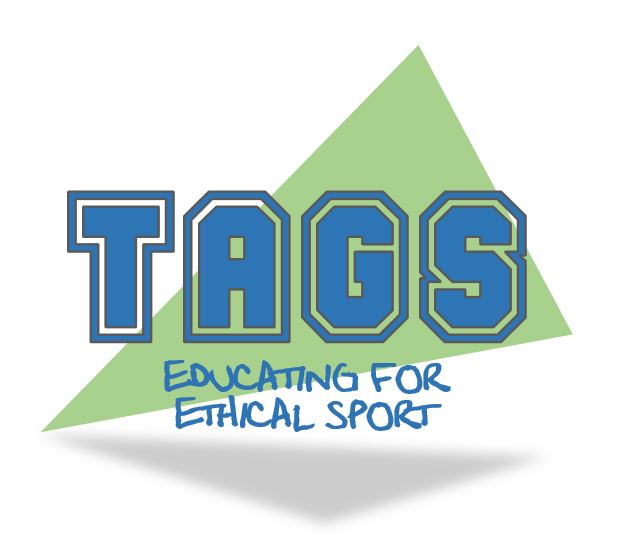 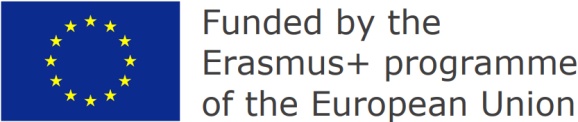 Úkol č.  7:
Přečtěte si případ 36 TAGS 
http://tags.apps-1and1.net/wp-content/uploads/2018/11/Case_35_-_Decision_-_Player_K.pdf 

Jaké argumenty předložil žalovaný na podporu tvrzení, že jmenovaný člen senátu byl podjatý, a proč nebyly v rámci odvolání přijaty?
Diskutujte o tom, jak osoby pohybující se ve sportovním prostředí mohou zabránit střetu zájmů.
Úkol č. 8:
Downloaded from www.tagsproject.eu
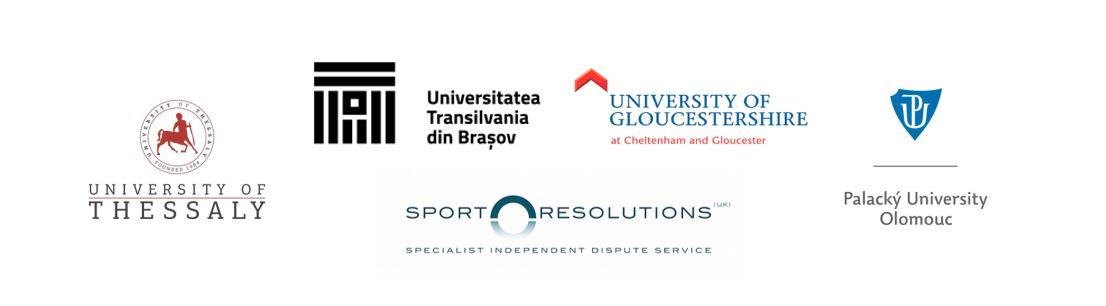 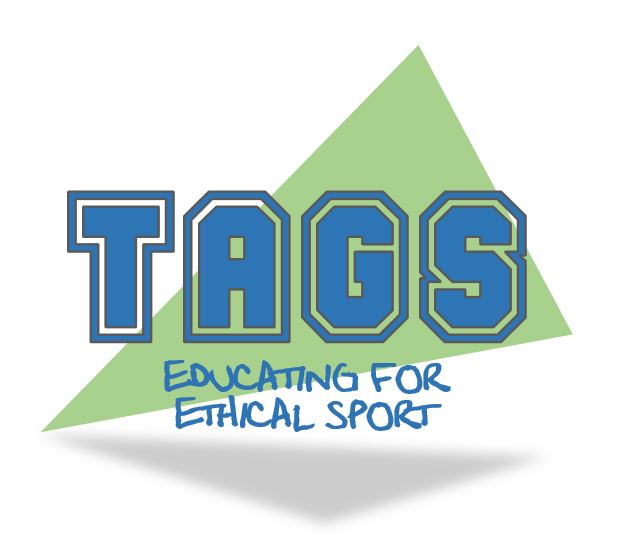 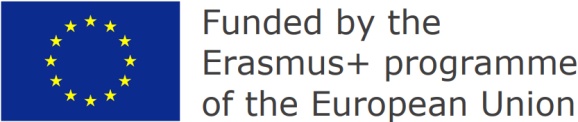 Zdroje / další četba:
Ciomaga, B., & Kent, C. (2015). Rethinking the consequences of commercializing sport. Sport, Ethics and Philosophy, 9(1): 18-31. doi:10.1080/17511321.2015.1017521

Ecorys and Manoli, A.E. (2018) Mapping of Corruption in Sport in the EU: A report to the European Commission. European Commission, Brussels. December 2018.

Harvey, A. (2015). Match-fixing: Working towards an ethical framework. Journal of the Philosophy of Sport, 42(3): 393-407. doi:10.1080/00948705.2015.1037767

McNamee, M. (2013). The integrity of sport: Unregulated gambling, match fixing and corruption. Sport, Ethics and Philosophy, 7(2): 173-174. doi:10.1080/17511321.2013.791159

Morgan, W. (2006). Why Sports Morally Matter (Routledge critical studies in sport). New York: Routledge.

Walsh, A., & Giulianotti, R. (2007). Ethics, Money, And Sport: This sporting mammon (Ethics and sport). New York, NY: Routledge.
Downloaded from www.tagsproject.eu